СПб ГБУ СОН «Центр социальной помощи семье и детям Калининского района Санкт-Петербурга»
Программа психолого–педагогического сопровождения детей старшего школьного  возраста
«Комплексная программа антинаркотической направленности 
«Не-зависимость»

Возраст участников: 14-17 лет
Срок реализации 8 месяцев
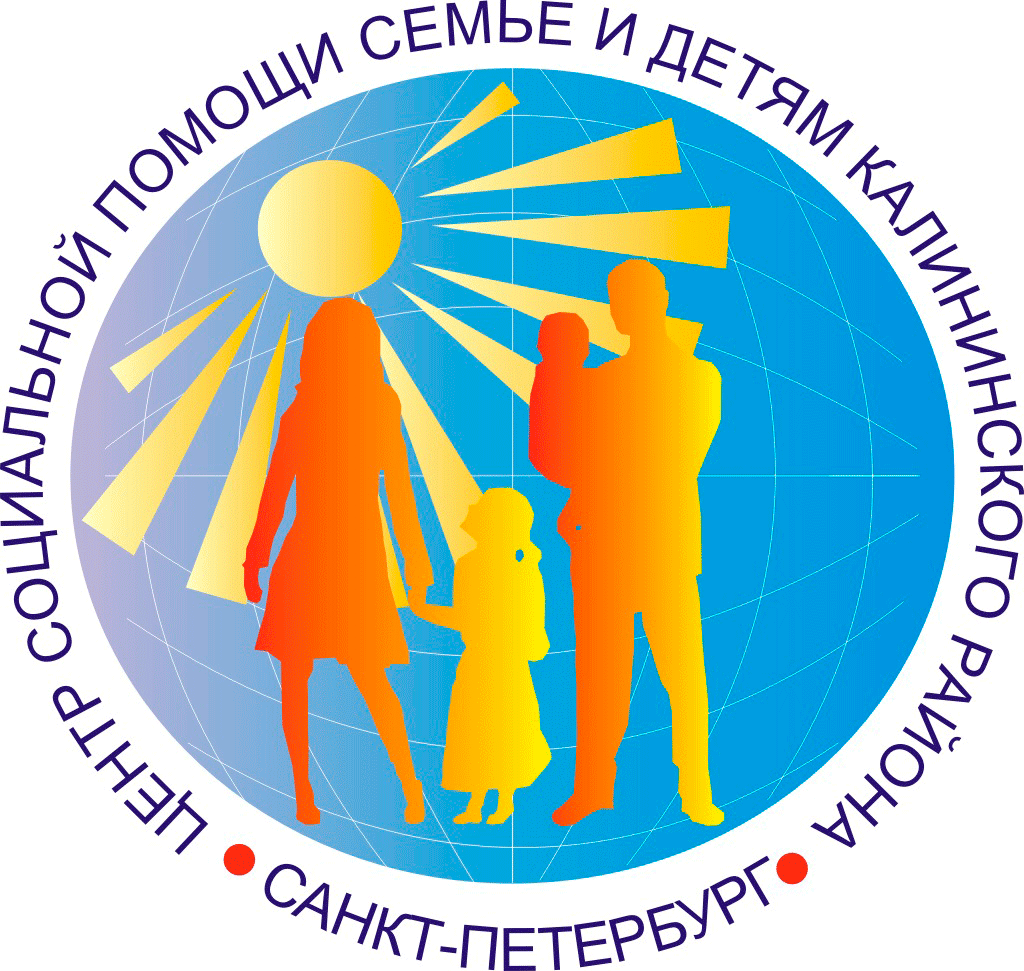 Актуальность программы
Цель программы
изменение ценностного отношения несовершеннолетних к наркотикам  путем формирования здоровых установок и навыков ответственного поведения
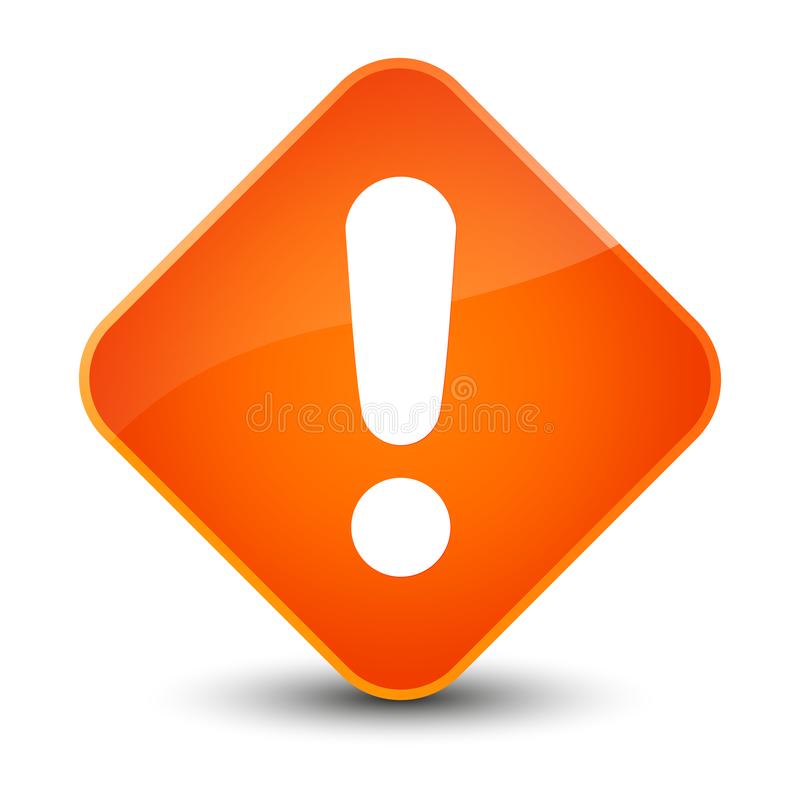 В ходе апробации программы приняли участие 72 несовершеннолетних, 26 из которых имели опыт употребления психоактивных веществ
Задачи
Условия реализации программы
Группа:12 человек (включает как юношей, так и девушек).
Форма: групповая беседа с элементами дискуссии и тренинга.
Продолжительность каждого занятия составляет: 90  минут. 
Включение в группу возможно на любом этапе.
Материалы и методы
Методика диагностики склонности к отклоняющемуся поведению в начале и в конце исследования; в адаптации Овчарова
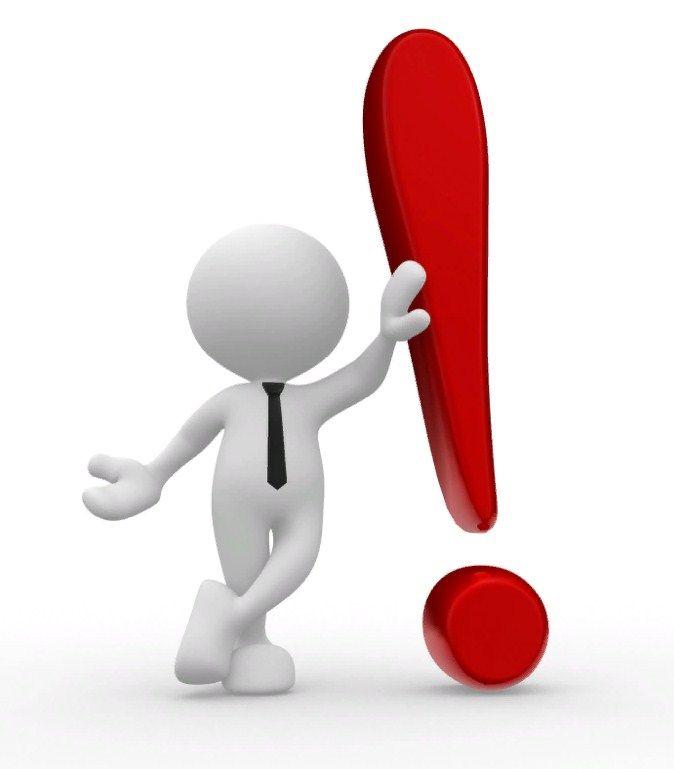 Шкала психологического стресса PSM-25
Занятие 1.«Вводное занятие»
Цель: Ознакомление участников с программой; Создание безопасной и доверительной атмосферы; Информирования о ходе программы; Содействие в формировании дисциплины у  участников.
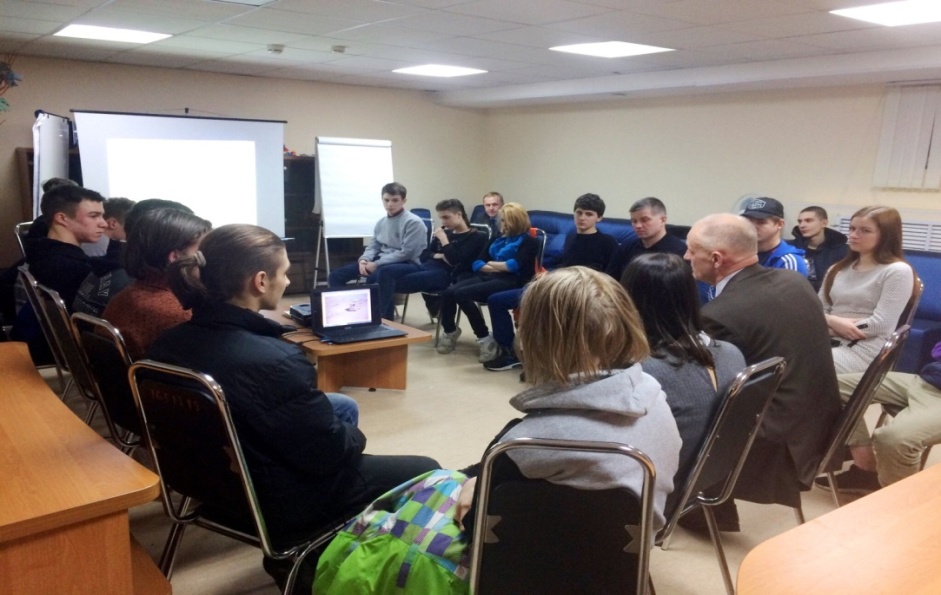 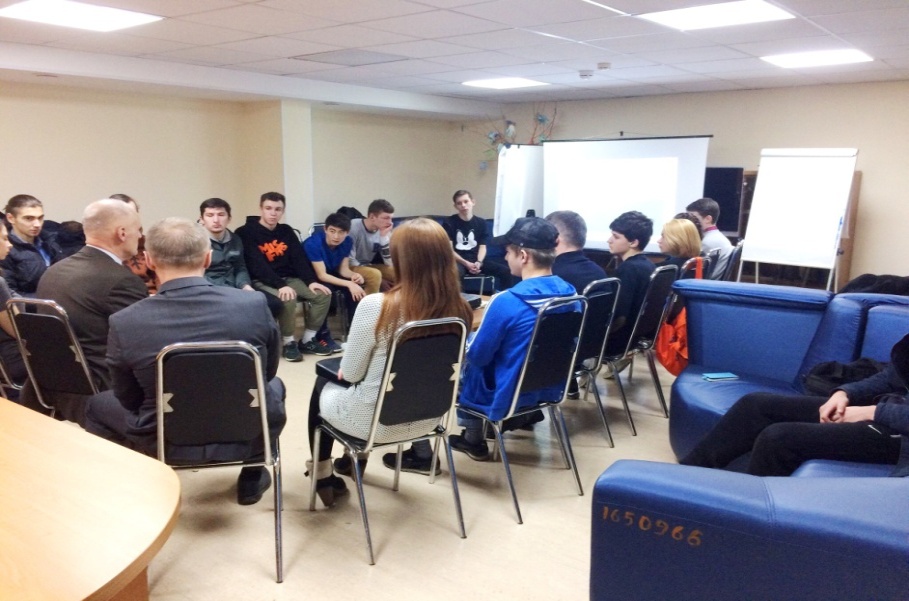 Занятие 2. «Ознакомление с материалами представленными в художественном произведении (кинематограф)»
Цель: Просмотр фильма посвященного проблеме формирования наркотической зависимости;
Задачи :
Ознакомить участников с проблемой наркотической зависимости в старшем подростковом возрасте.
Обсудить развитие, причины, последствия и пути выхода из наркотической зависимости;
Выявить актуальные вопросы участников по теме наркотической зависимости и созависимости.
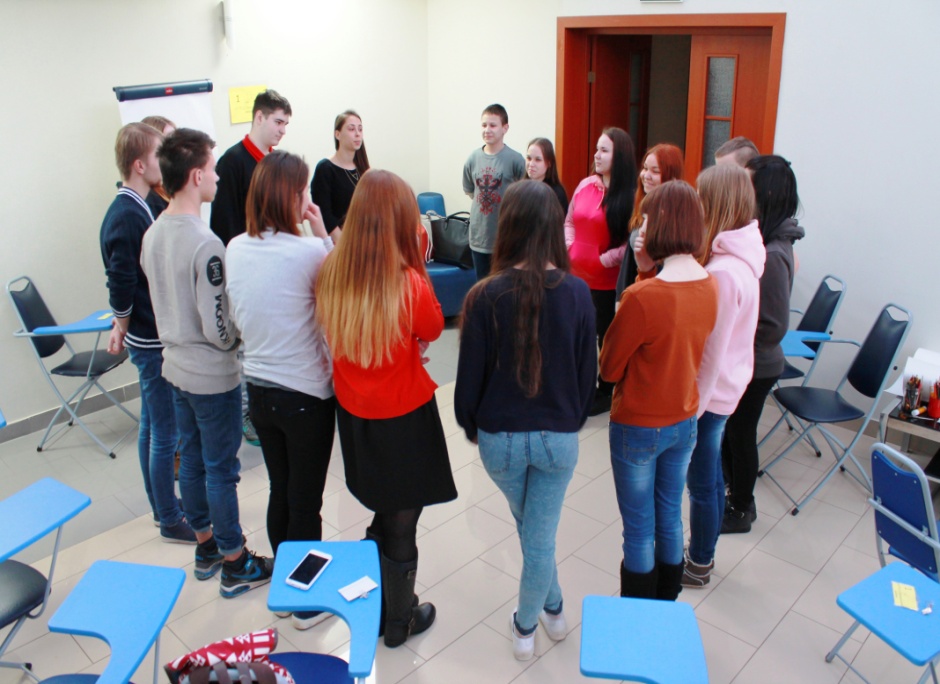 Занятие 3. «Медицинский аспект химической зависимости»
Цель: формирование представлений о химической зависимости и ее влиянии на организм человека, а так же знакомство с распространенными мифами, связанными с ПАВ.
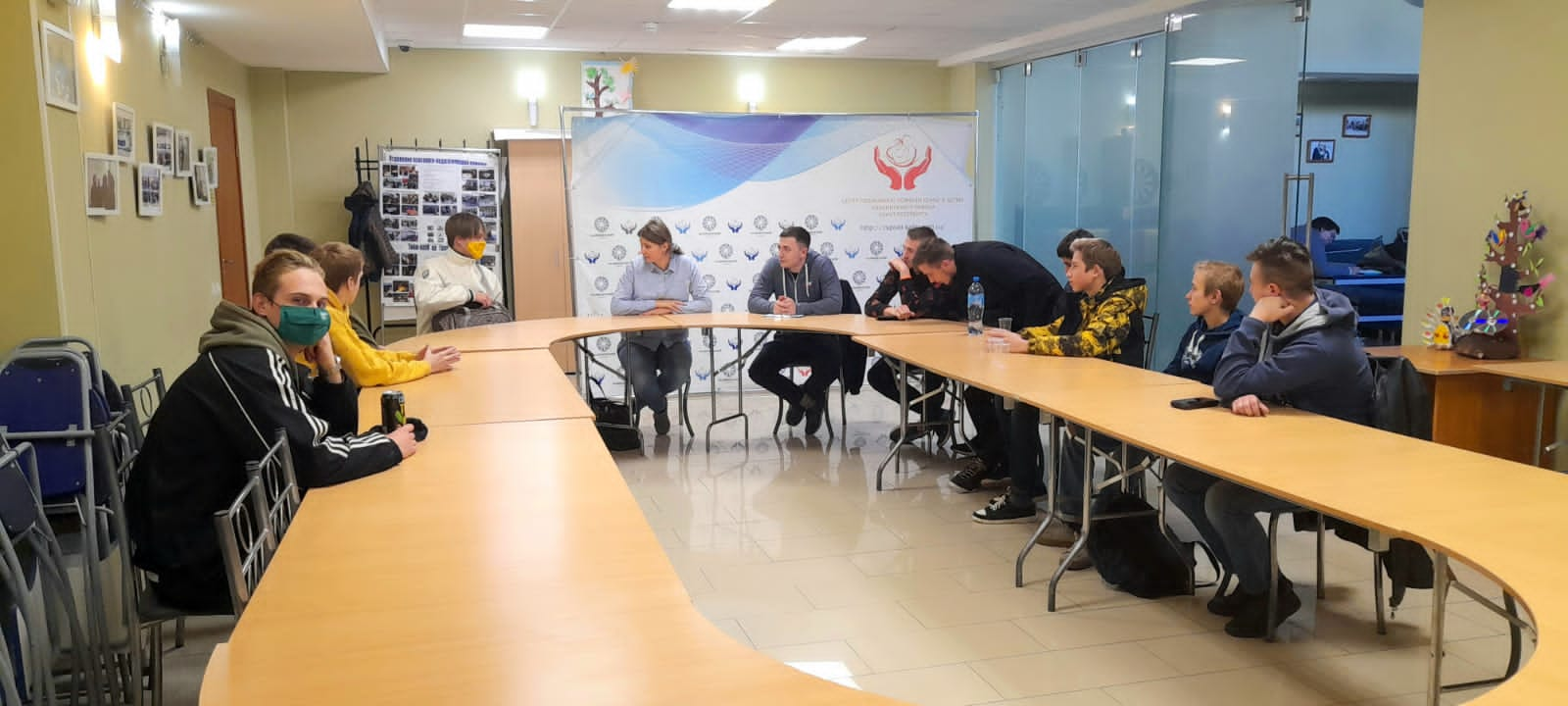 Встреча с представителем  
Наркологического кабинета 
Калининского района
Занятие 4 «Психологическая зависимость»
Цель: углубление понимания процесса развития психологической зависимости от химических веществ, ее последствий, а также профилактика формирования зависимости через обсуждение способов самопомощи в стрессовых ситуациях.
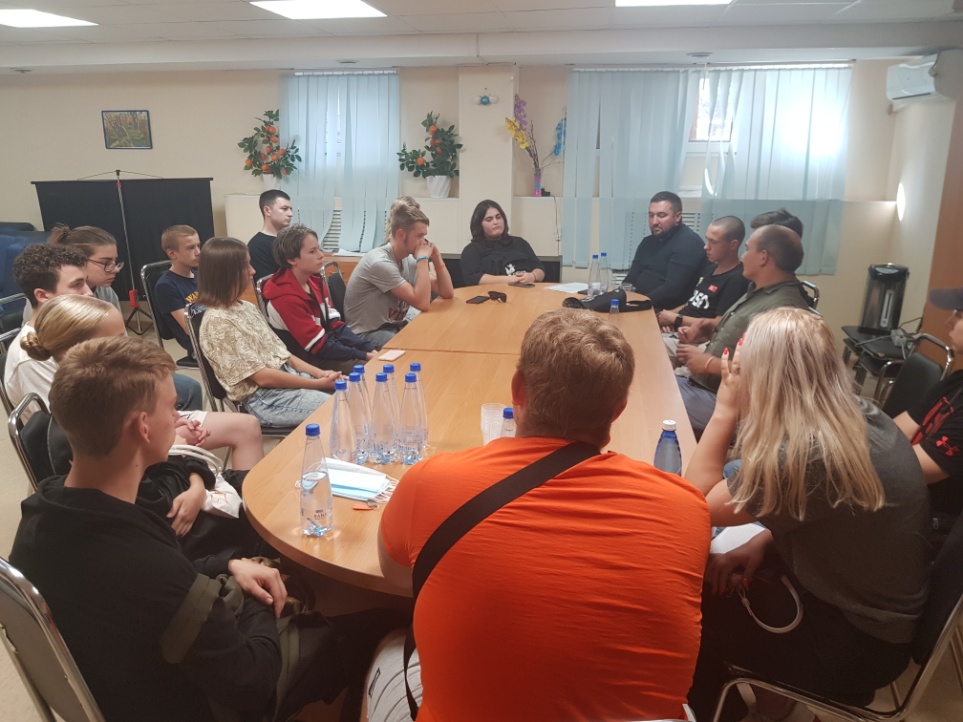 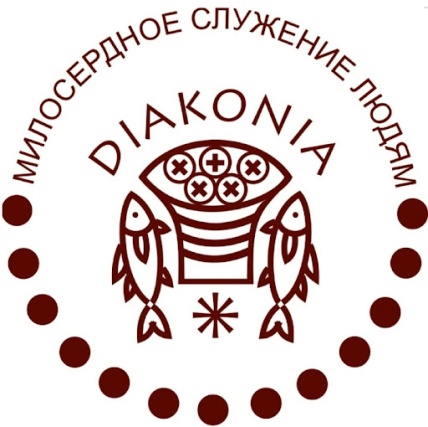 Встреча с представителями 
благотворительного  фонда «Диакония»
Занятие 5 «Стресс»
Цель: Знакомство с понятием стресс, обучение методам релаксации в стрессовой ситуации
Занятие 6. «Манипуляции и ассертивное поведение»
Цели:
развитие навыка ассертивного поведения и распознавания манипуляций. 
Обсуждение понятия «манипуляция». 
Разбор механизмов манипуляций. 
Обсуждение понятия «ассертивного поведения». 
Развитие навыка ассертивного поведения.
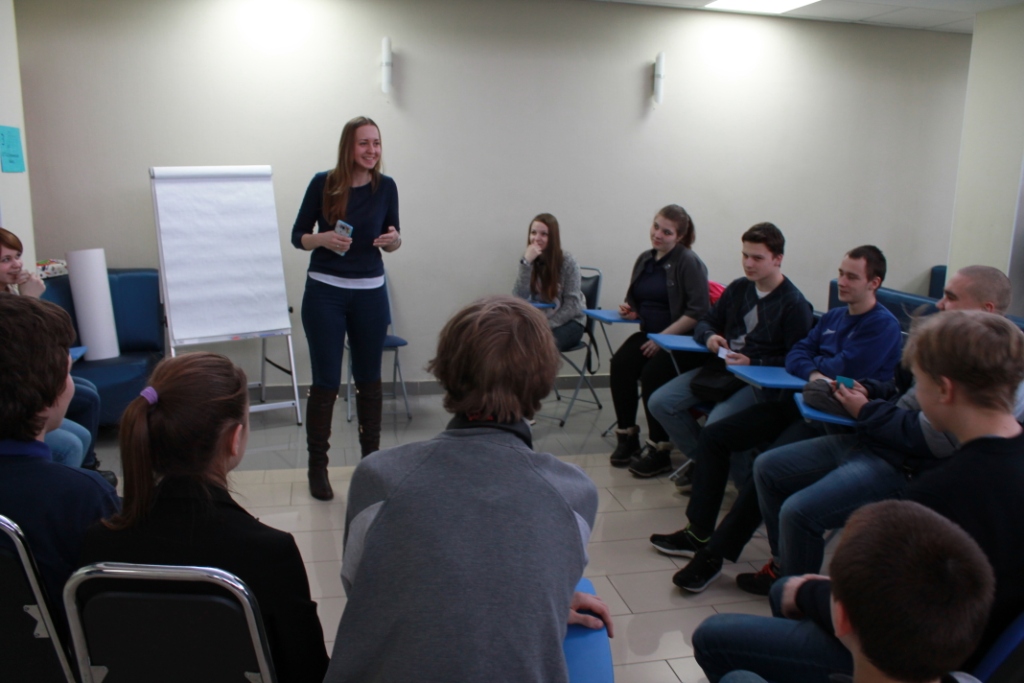 Занятие 7. «Созависимость»
Цели: 
повысить уровень знаний о созависимости, её проявлении в отношениях. 
Предоставить информацию о созависимости;
Обучить навыку распознавания собственных границ;
Обучить навыку необходимой помощи созависимому;
Обучить навыку по оказанию «правильной» помощи зависимому
Занятие 8.  «Способы выхода из трудной жизненной ситуации»
Обсуждение понятие «трудная жизненная ситуация»
Разбор механизма попадания в трудную жизненную ситуацию
Обучение приемам и способам разрешения проблем ведущих к трудной жизненной ситуации
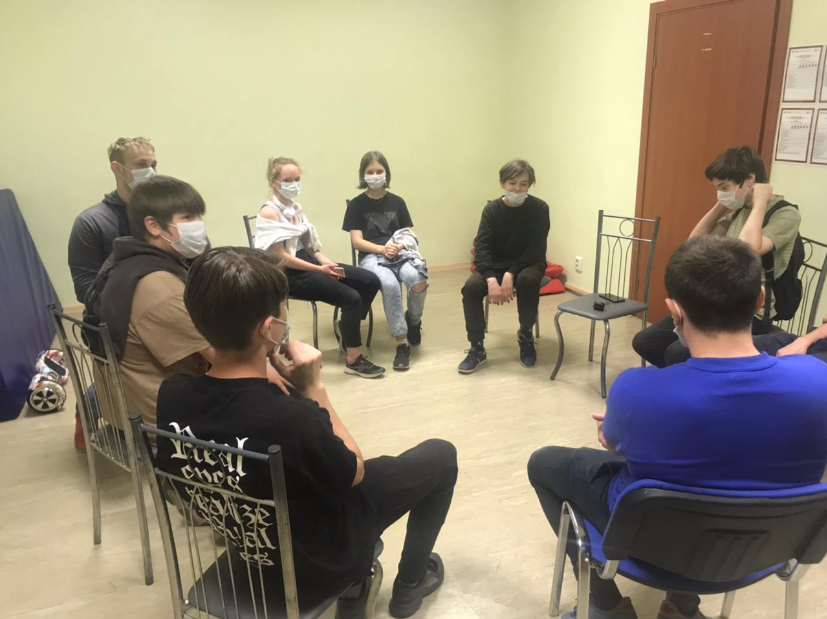 Результаты исследования до прохождения программы
100






50






0
Результаты исследования после участия в программе
100






50






0
Результаты
1. Сформировано представление о ЗОЖ;
2. Повысилась правовая грамотность;
3.Предоставлена информация о возможности получить помощь и поддержку специалистов в ситуациях, связанных с ПАВ, в социальных, медицинских и благотворительных учреждениях;
4.Расширена компетентность в вопросах психологической зависимости;
5.Повысилась компетентность в вопросах созависимости;
6.Сформировано коммуникативные навыки;
7.Повысилась личностная компетентность, направленная на мобилизацию внутренних ресурсов, которые помогут в дальнейшем противостоять дезадаптирующим факторам среды.
Спасибо за внимание!